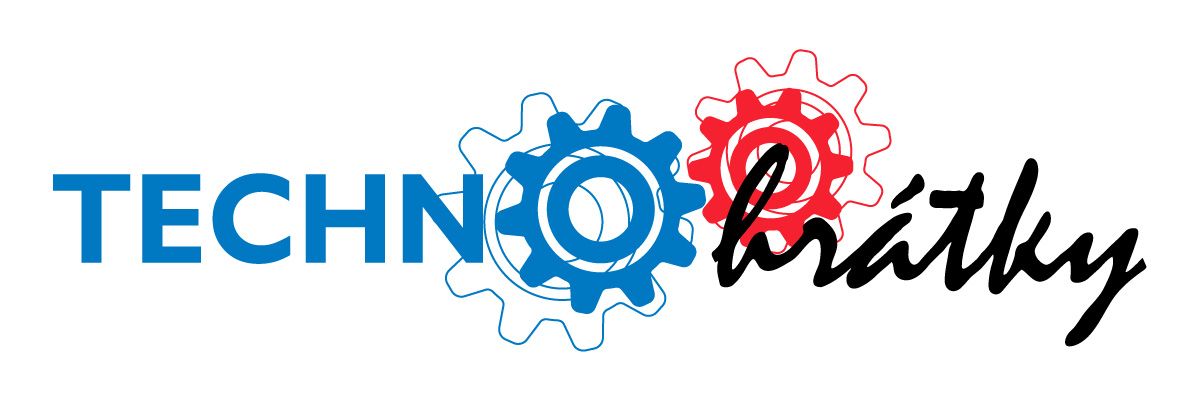 22.9. Králíky
Akce se zúčastnili žáci, kteří si v osmé a deváté třídě vybrali volitelný předmět Technické činnosti. Na učilišti v Králíkách postupně prošli odbornými dílnami s ukázkami výuky a praktických činností. Zájemci z řad žáků si mohli i vyzkoušet prakticky např. svařování, řezání plamenem, výměnu kola na autě, kování, první pomoc, soustružení apod. Po počátečním ostychu se postupně všichni zapojili a každý si vyzkoušel alespoň jednu věc. Někteří si dokonce vyrobili svůj vlastní hlavolam. Někdy nám bohužel nestačil ani čas, abychom všichni vystřídali. Na závěr se konal tzv. „kralický piknik“, kdy každý účastník dostal k obědu teplou klobásu, pití a zmrzlinu. 

Děkujeme všem žákům za aktivní přístup a tvorbu následné prezentace.	                         M. Hřebíčková, B. Haltmarová

PS: Mít na rukách policejní pouta nebylo nic příjemného.
KOVÁŘSTVÍ
Vyzkoušeli jsme si, jaké je to kovat roxor. Napřed jsme materiál rozehřáli ve výhni, poté se to dalo na kovadlinu a kovali jsme…
AUTOŠKOLA
V autoškole jsme si zopakovali značky, dopravní předpisy, jak se chovat na silnici s kolem a spoustu užitečných věcí.
POLICIE
U policistů jsme si vyzkoušeli, jaké je to být policista. Měli jsme policejní štít i helmu, prohlédli jsme si zbraň a zkusili měřit policejním radarem.
HASIČI/ZÁCHRANKA